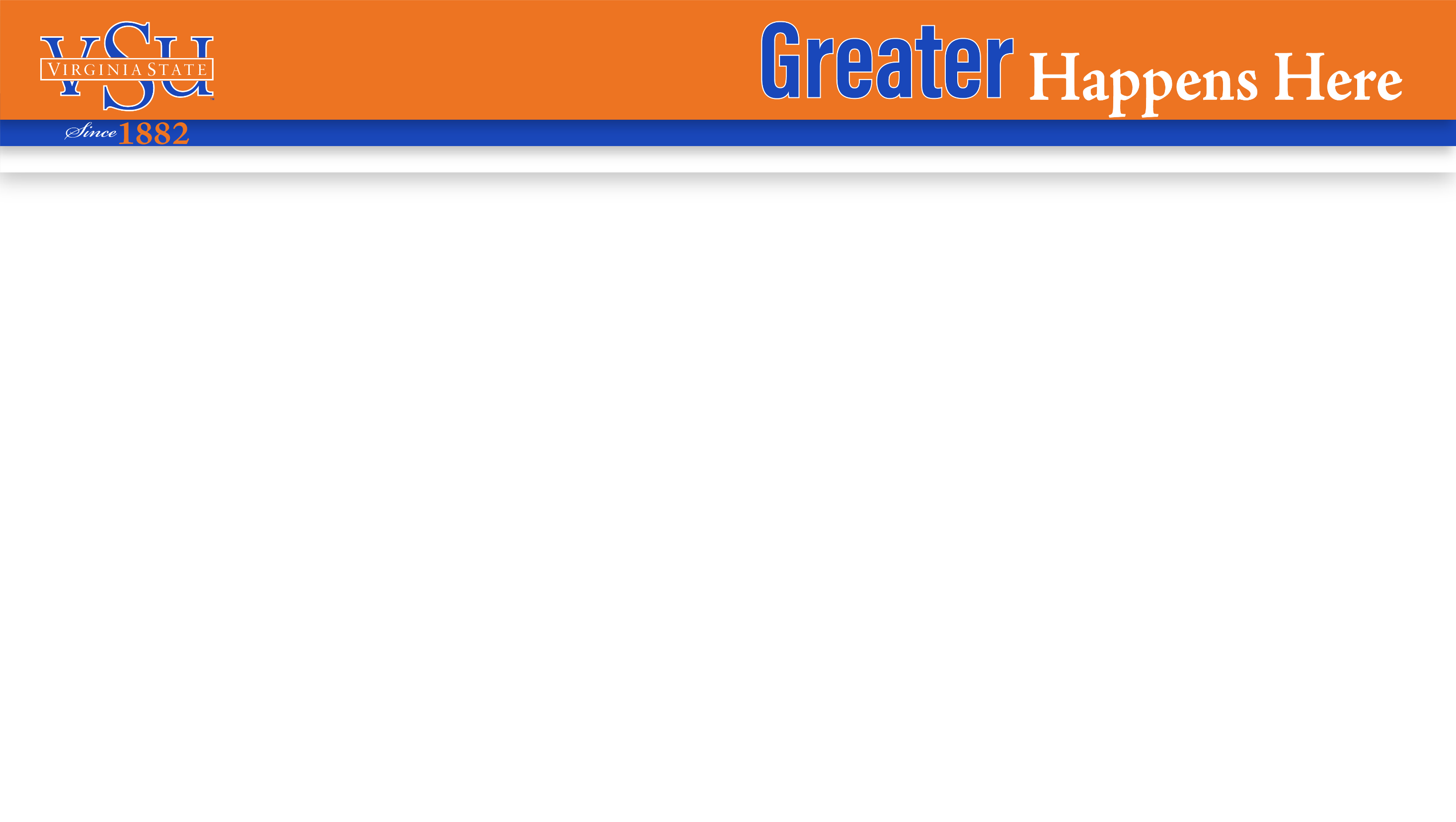 Virginia State University Board of Visitors Audit & Compliance CommitteeShawri King-Casey VP, Institutional Integrity & ComplianceNannette Williams, Chief Audit ExecutiveNovember 14, 2024
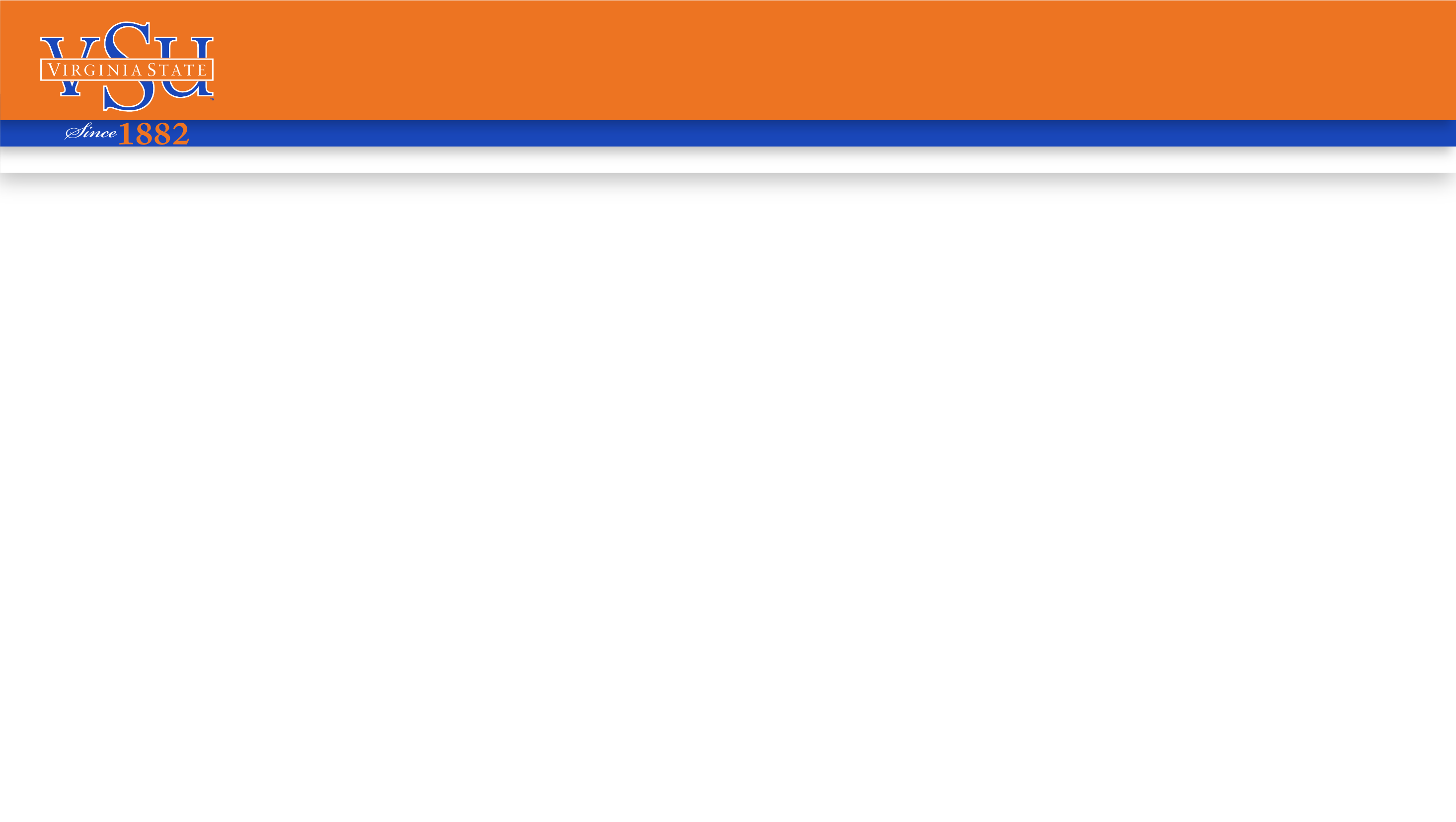 Great Progress Made, Greater Progress Maintained: A Snapshot of VSU’s Audit & Compliance Efforts
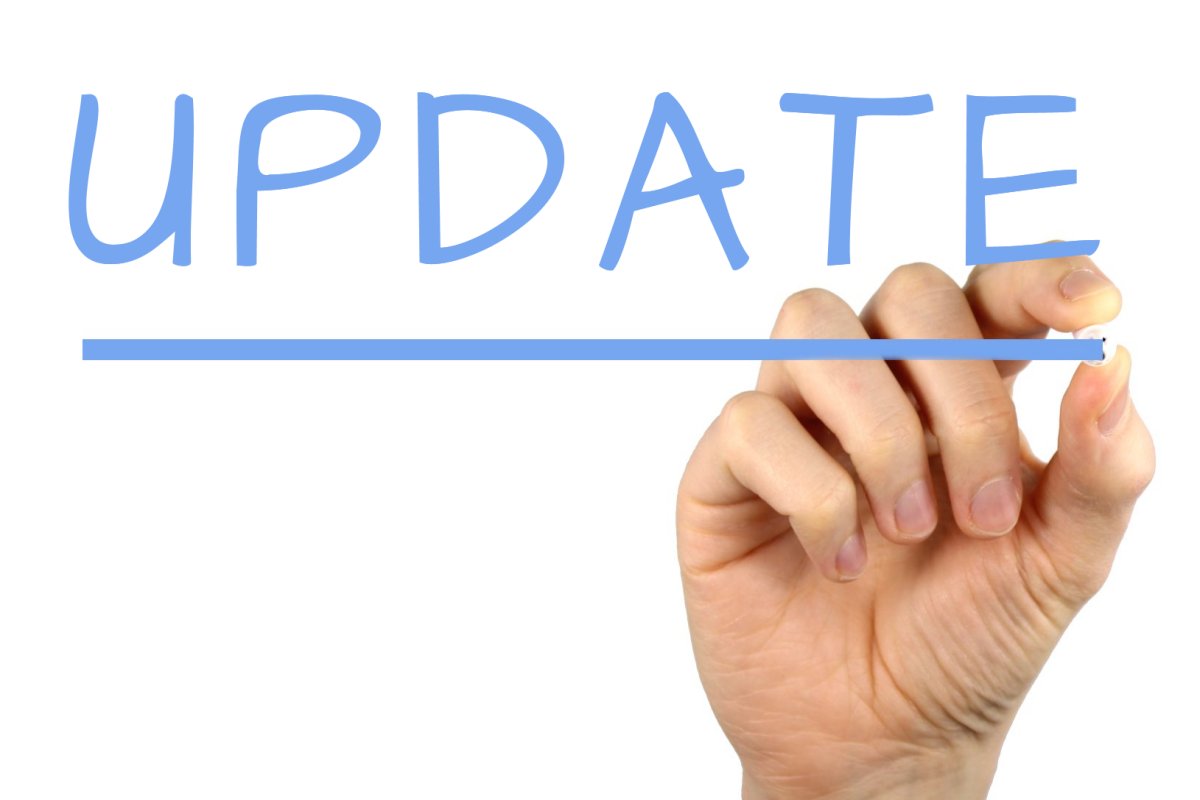 VSU Priority 5: 
Diversify Financial Resources and Enhance Operational Effectiveness
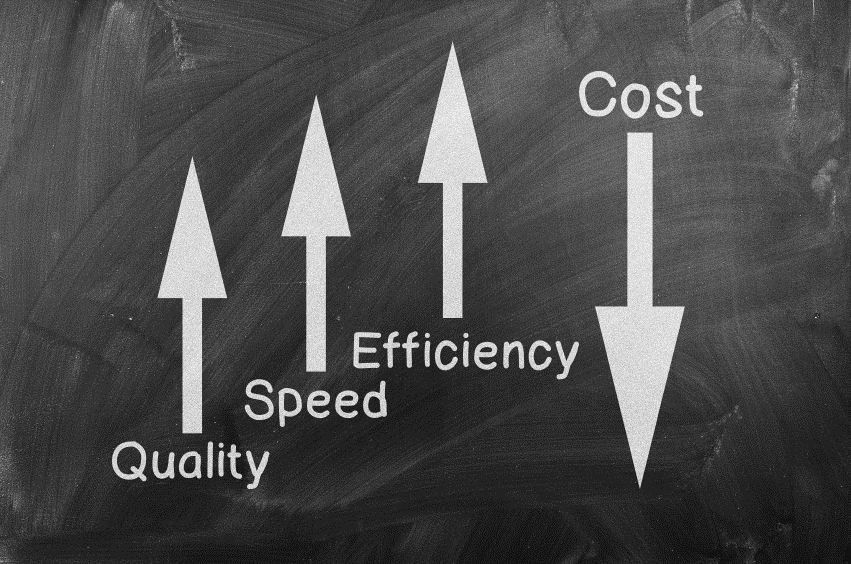 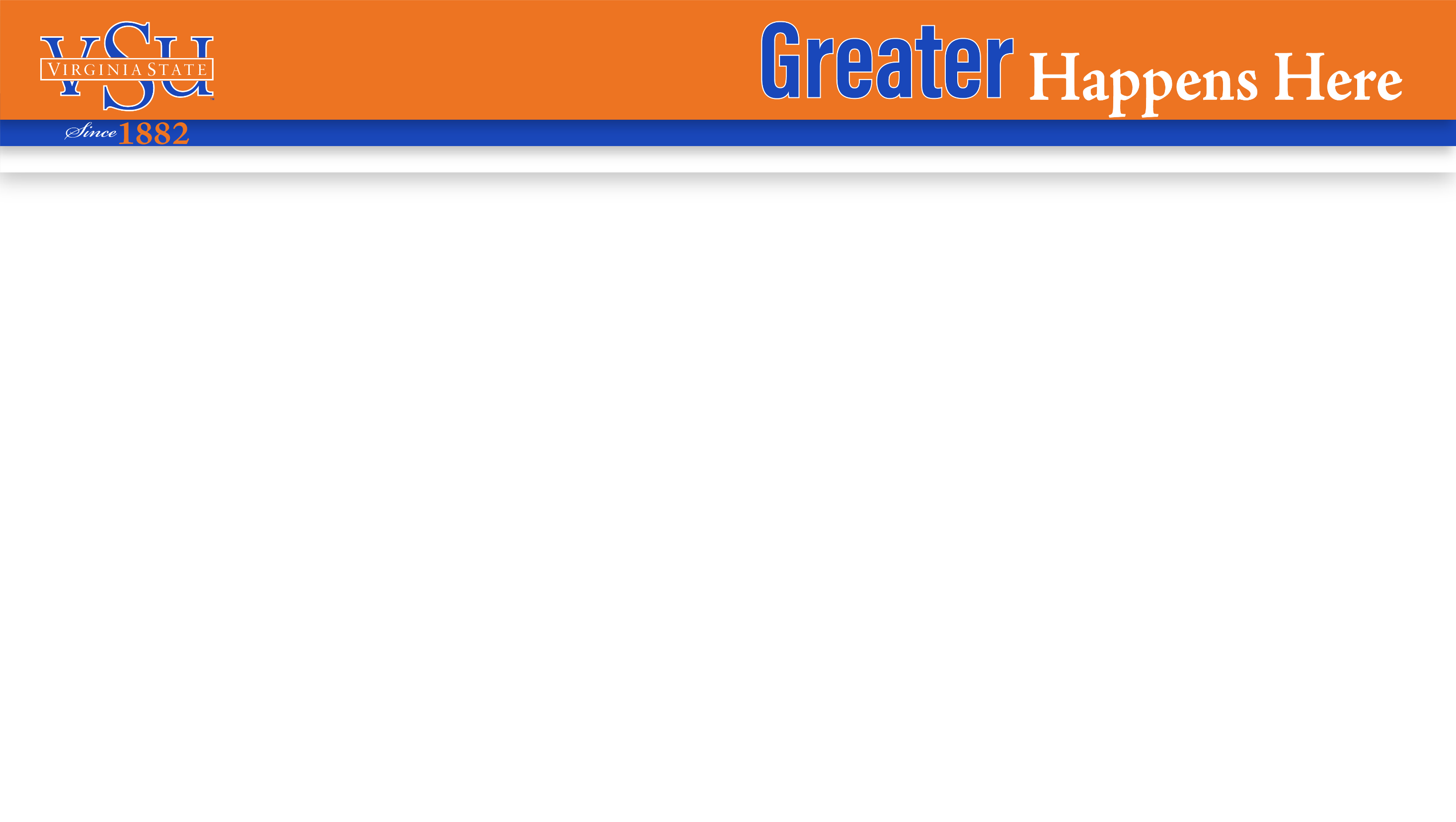 Auditor of Public Accounts FY2023Report
No Material Weaknesses
5 Significant Deficiencies Identified
3 Repeats (1 partial)
2 New Findings
[Speaker Notes: Brief overview of the FY 23 report, only received 2 new findings]
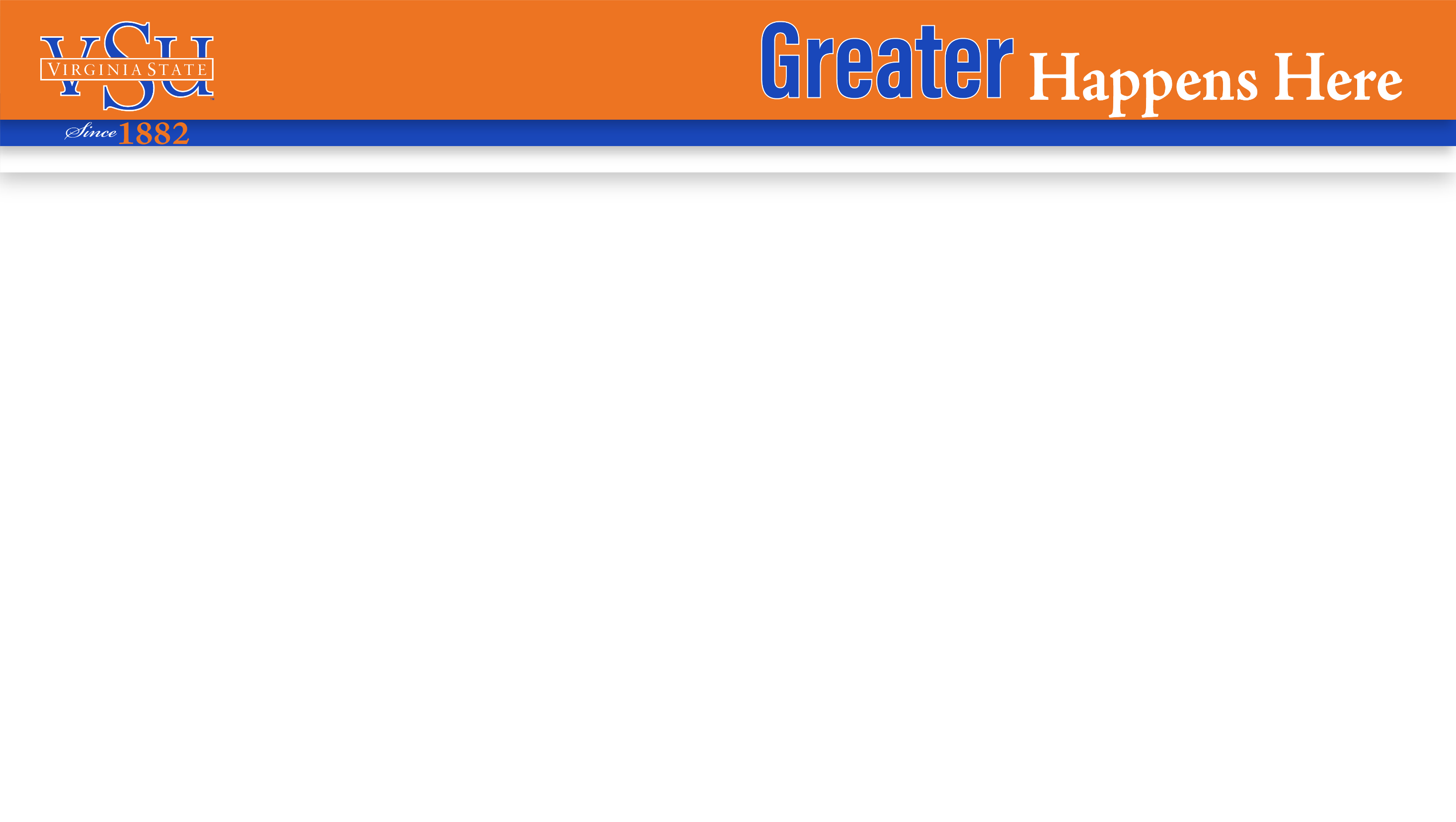 Auditor of Public Accounts FY2023Report
Engage and Use ECOS to Provide Required Active Oversight (New)
Improve Router Security (New)
Improve Access & Account
	Management Controls (Repeat)
Improve Financial Reporting Review      Process (Repeat)
Improve Service Provider Oversight (Repeat)
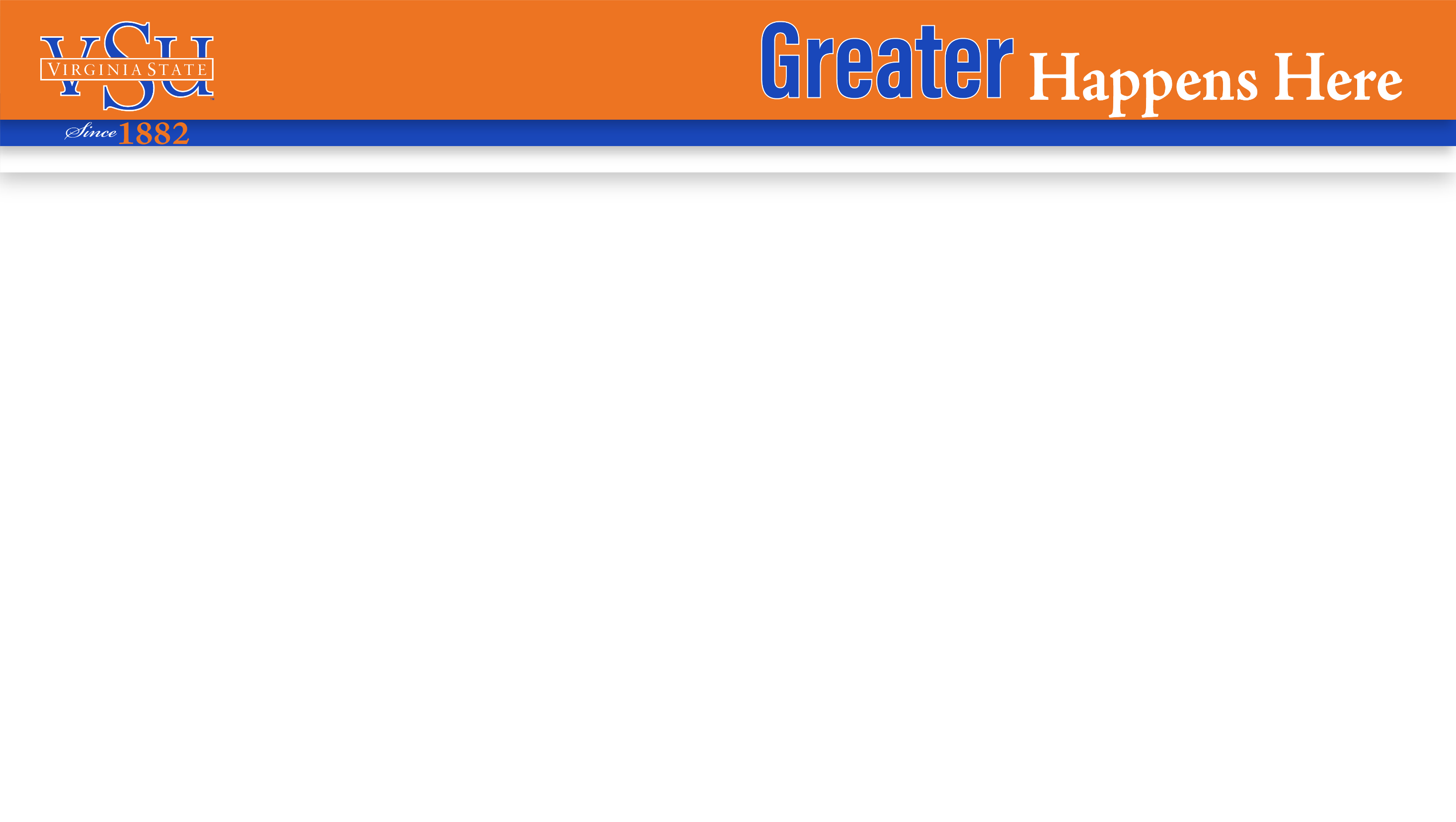 Auditor of Public Accounts FY2023Report
CONCURRENCE vs. NON-CONCURRENCE
CORRECTIVE ACTION UNDERWAY
LOOKING AHEAD
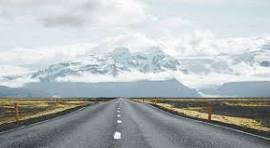 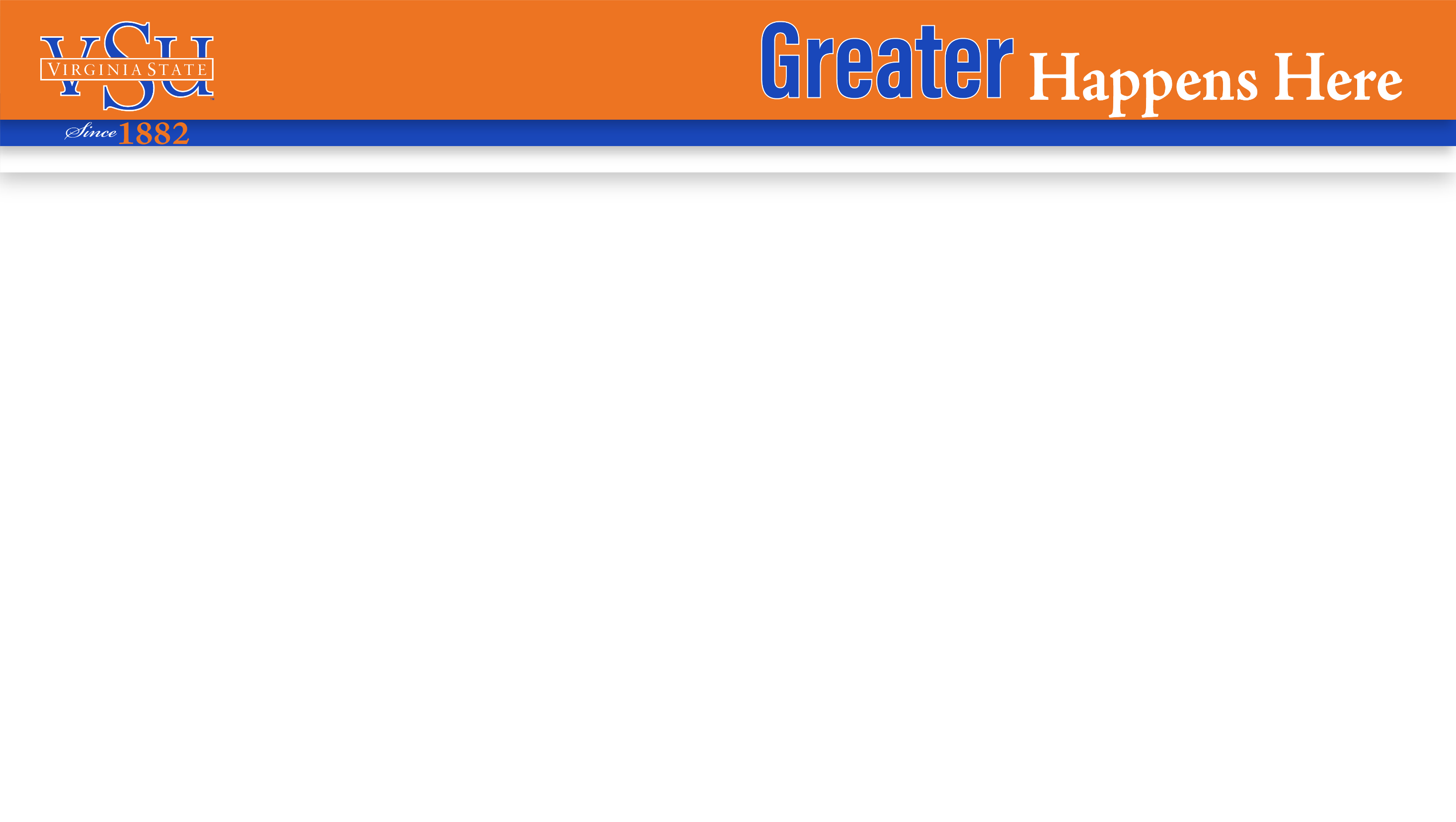 Internal Audit Update
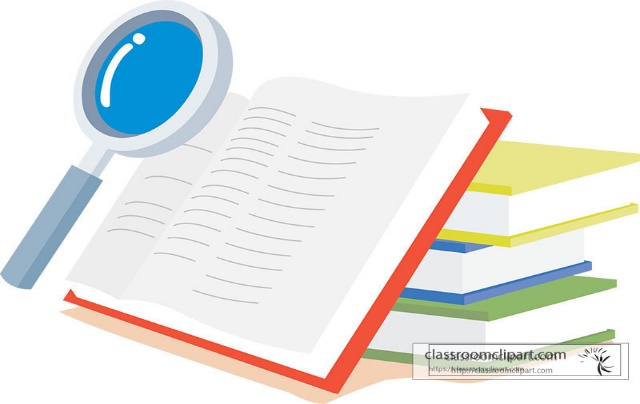 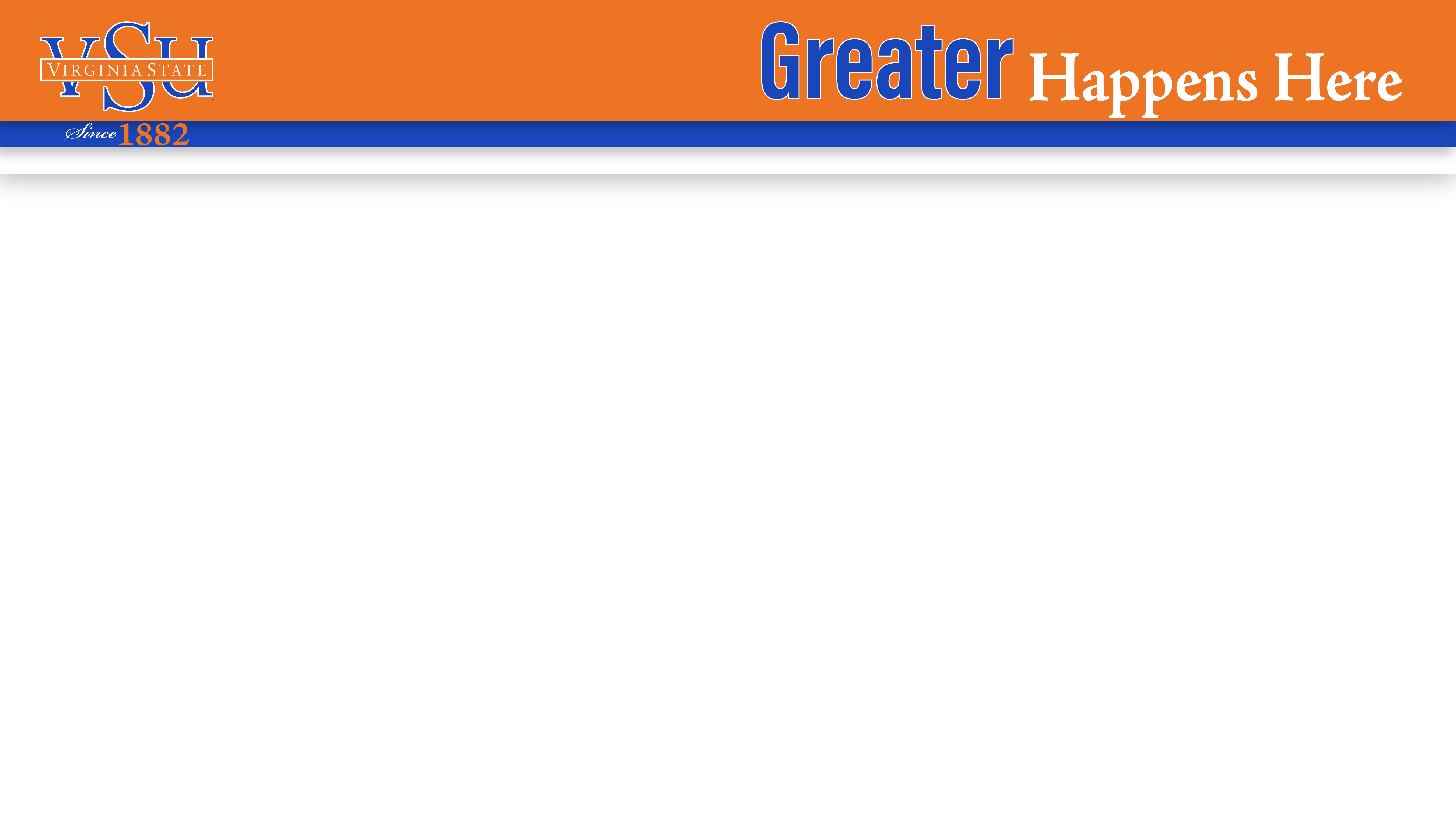 Internal Audit Update Agenda
I.  Audit Status/Progress since last meeting

Small Purchase Charge Card Audit

Closed Session
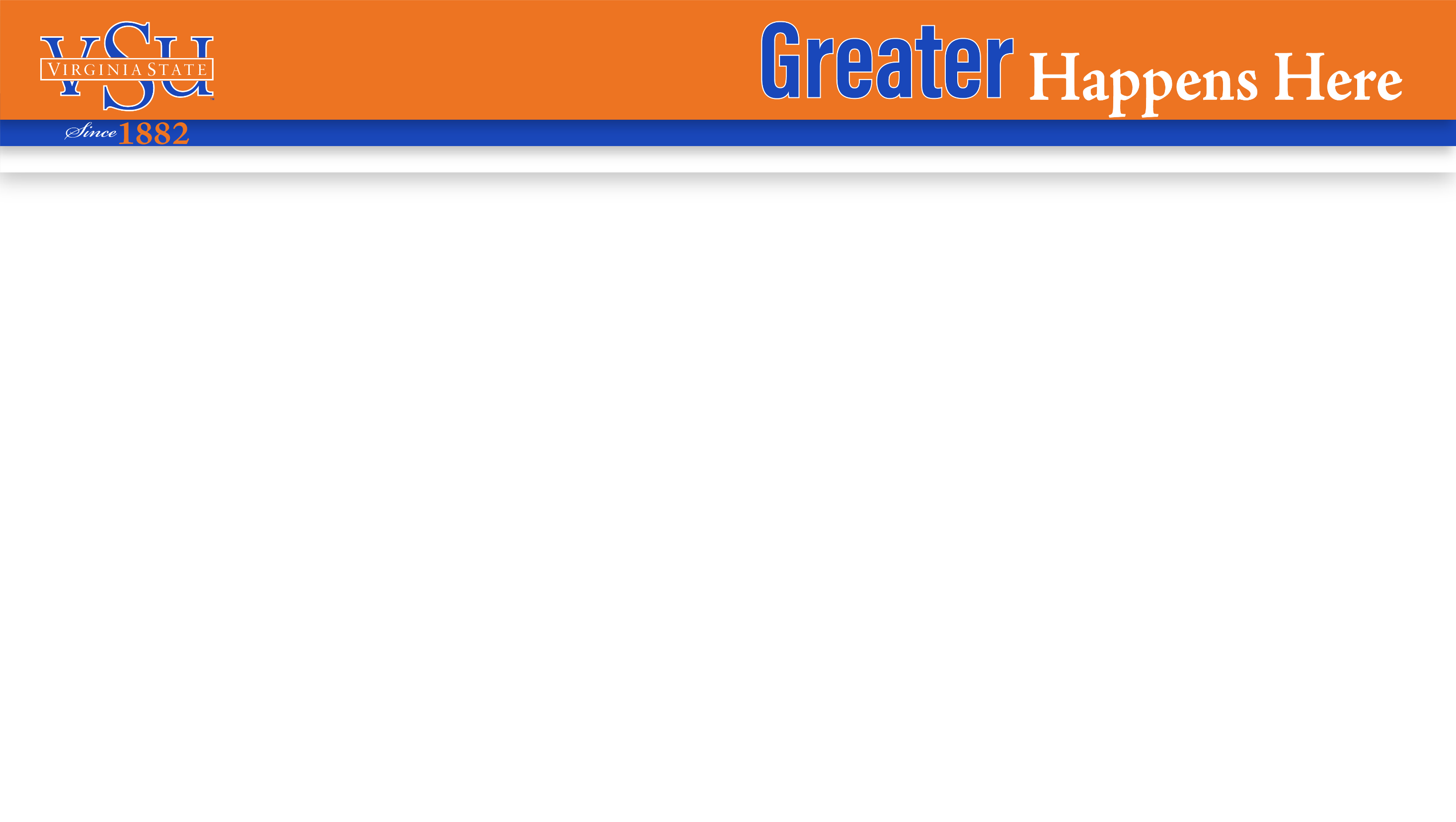 Where are we now?
Our Internal Quality Assessment Review is complete and we are compiling the areas for improvement and implementing corrective action where necessary.  Our assessment will be used by the external validator in completing our full QAR.

We have started an audit of the Travel Charge Card Program and anticipate issuing a report in January

The Capital Outlay audit2, which was put on hold due to staffing issues and the internal QAR, will resume this month.
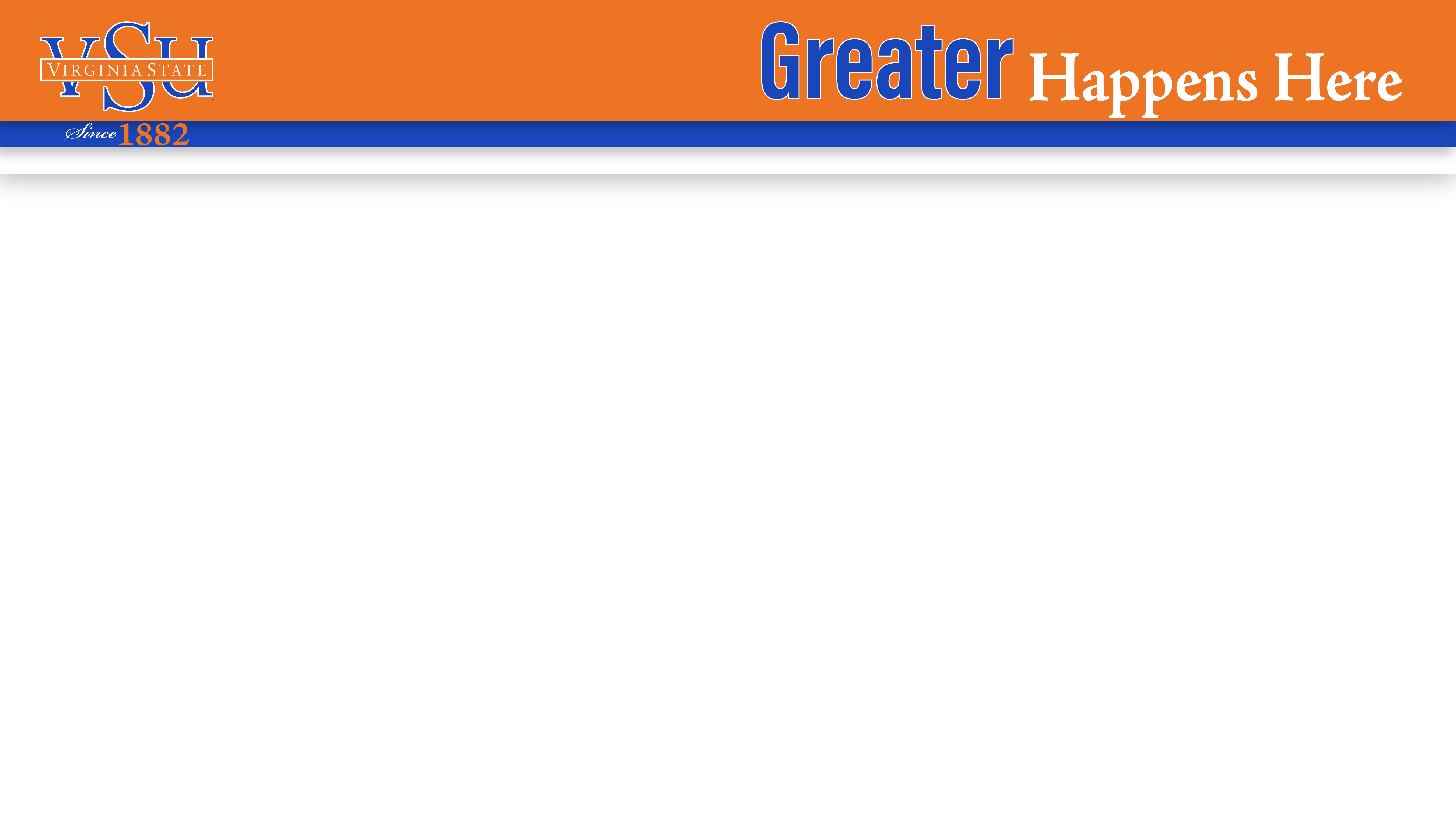 Small Purchase Charge Card Program Audit
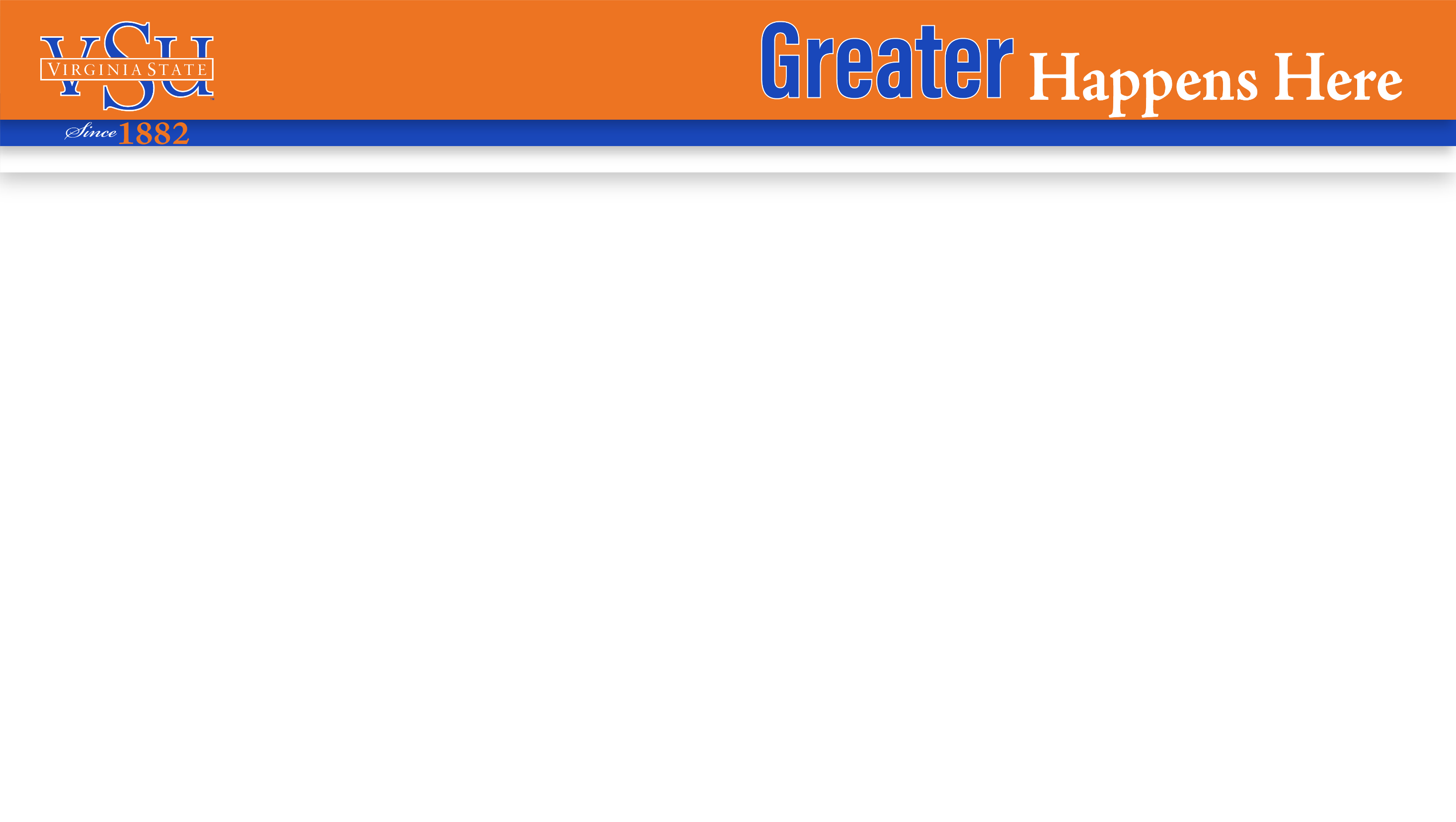 Small Purchase Charge Card Program Audit
Overview:
The Small Purchase Charge Card Program (SPCC) and Gold Card programs allow for individuals to purchase authorized lower dollar items.  The purpose is to streamline purchasing and facilitate electronic commerce.

The program is subject to the limits of the Procurement Act as administered by the Department of General Services, and Commonwealth Accounting and Procedures, as defined by the Department of Accounts.
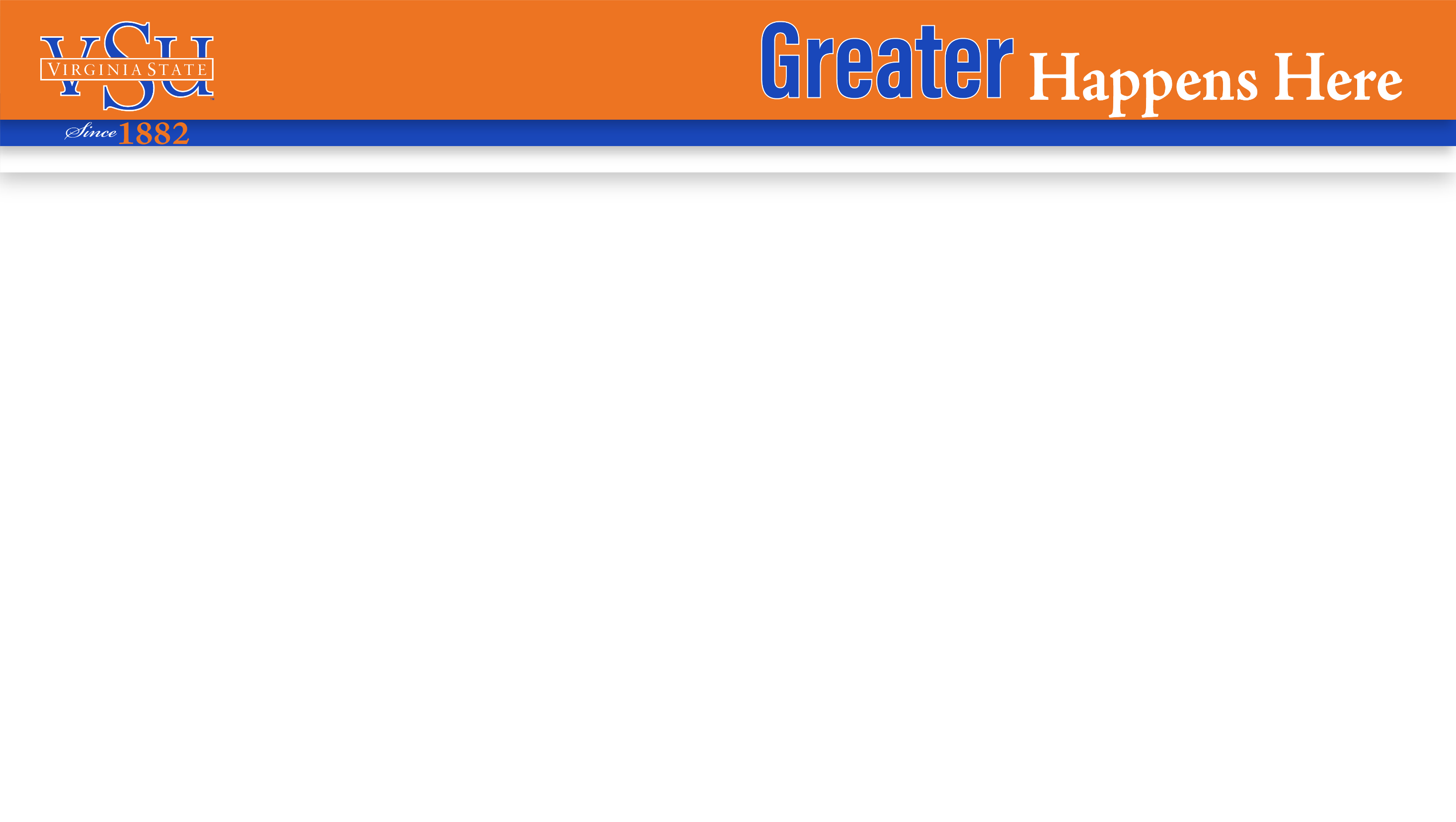 SPCC Observations
Reconciliations and Supervisor Approvals were not always completed timely                        					Risk Rating:  Med
Why is this important?
Accounts Payable must pay the cards by the due date, regardless of sign off or approval. Without proper review and authorization of transactions, VSU runs the risk of paying for unauthorized or unallowable items, which could include personal purchases.

Untimely Card Cancellations                        	Risk Rating:  Med
Why is this important:
Separated employees have the ability to continue to use the card after leaving employment and the University is responsible for payment.  We may not be able to recoup unallowable charges if the employee has received their final paycheck.
NOTE:  This is not within Procurement’s control – this was the result of untimely notification to Procurement during the separation process
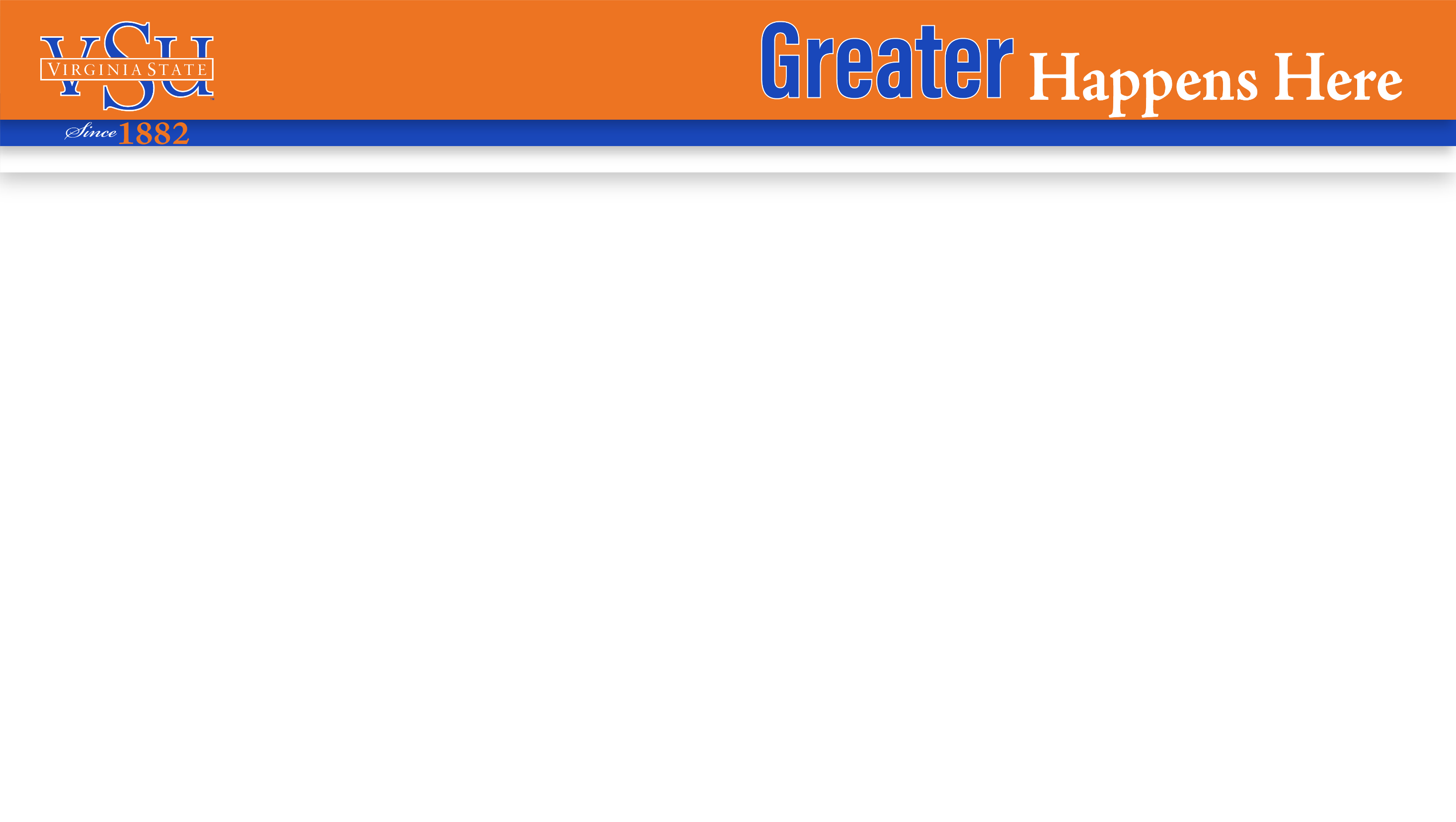 SPCC Audit Findings
Lack of eVA Confirming Orders                    	Risk Rating:  Med
eVA is the Commonwealth’s electronic procurement system
Why is this important?
Since eVA is the Commonwealth’s Procurement system of record, failure to enter all purchase information in eVA leads to gaps in procurement records.
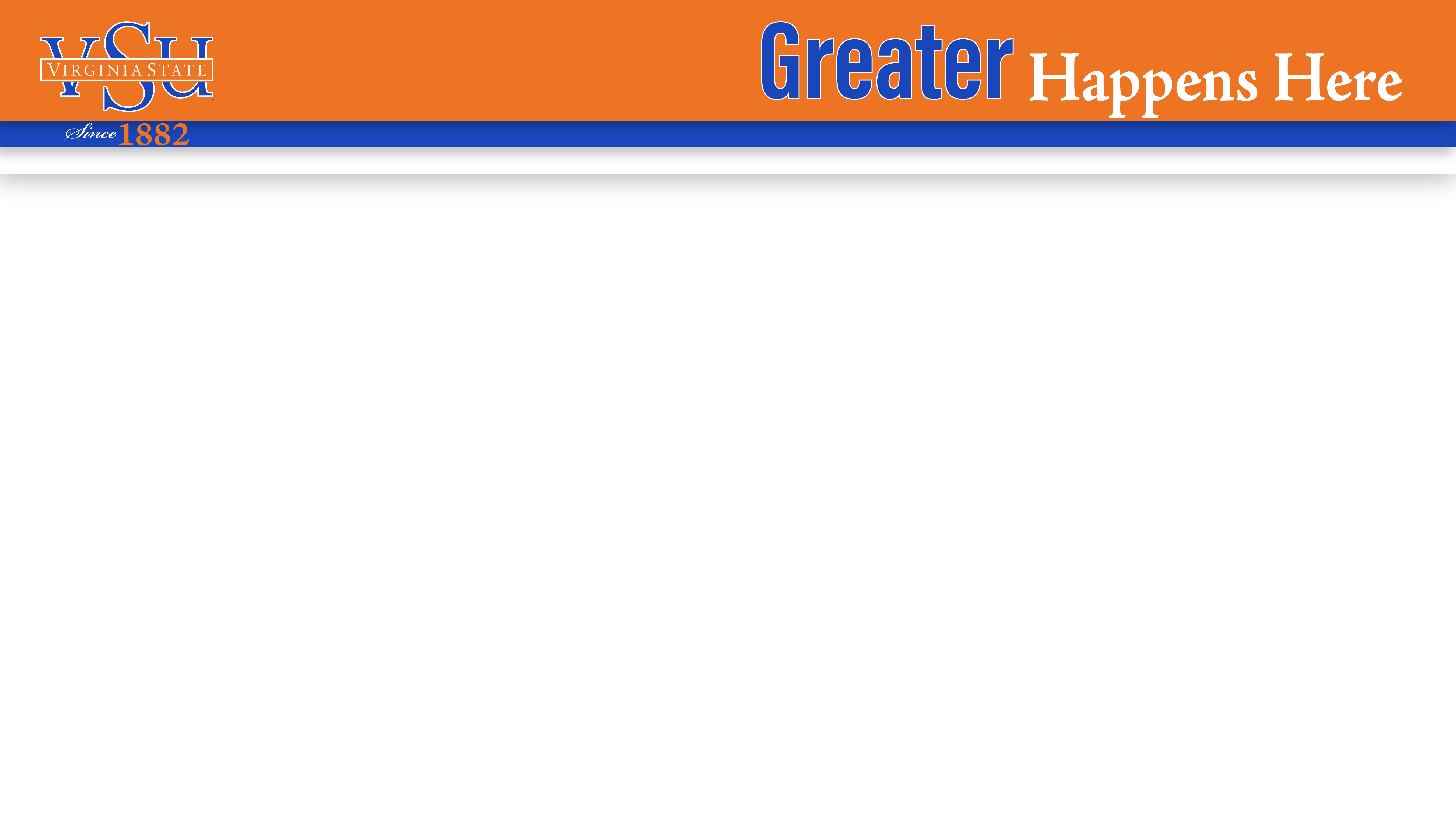 Medicat Audit
[Speaker Notes: CLOSED SESSION]
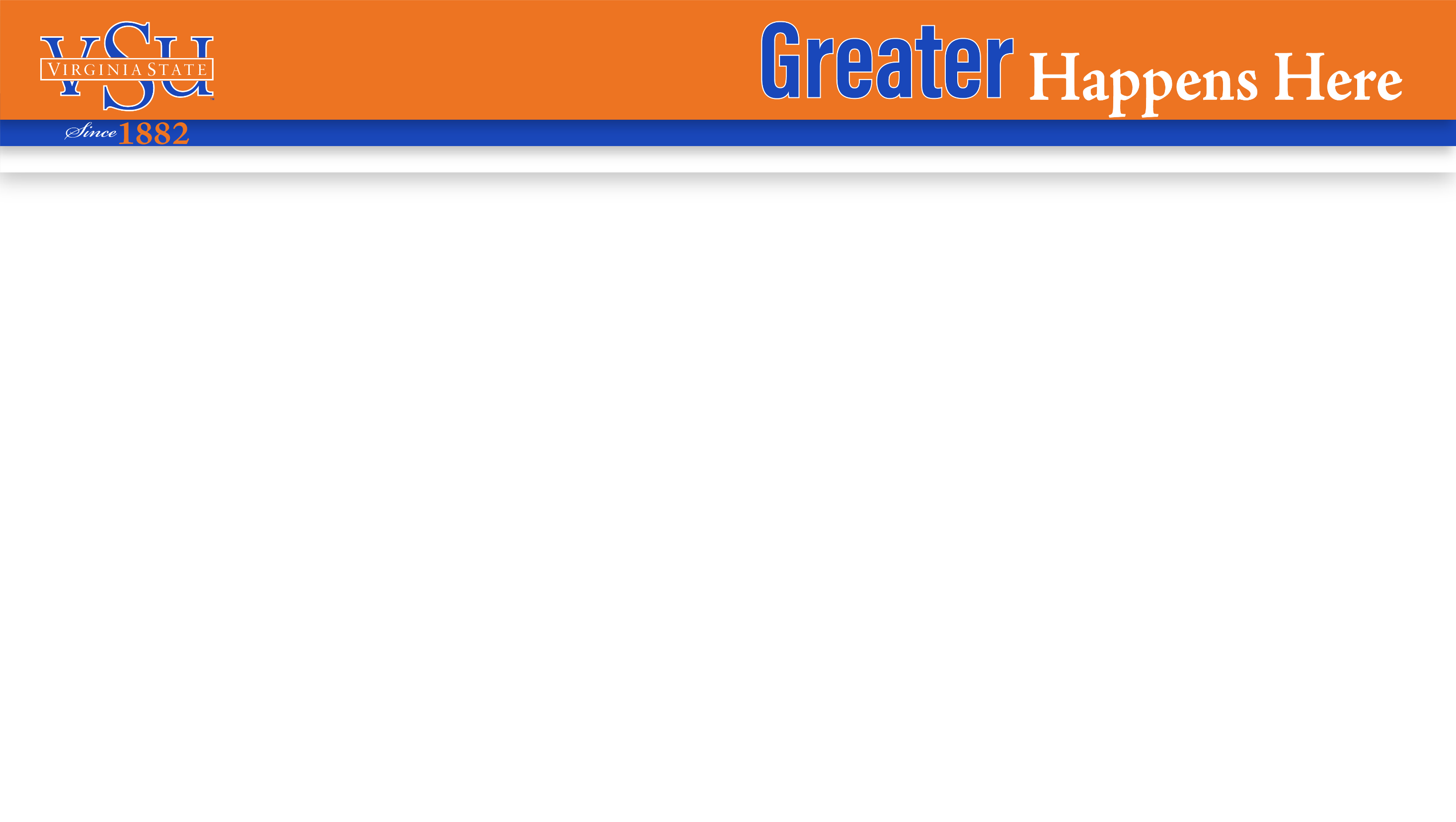 OSIG Cybersecurity Audit Findings
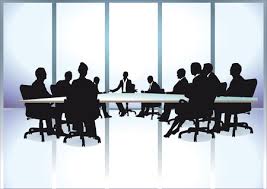 [Speaker Notes: Closed session  - brief overview of the identified weaknesses found through the Virginia Office of Inspector General’s pentesting exercises]
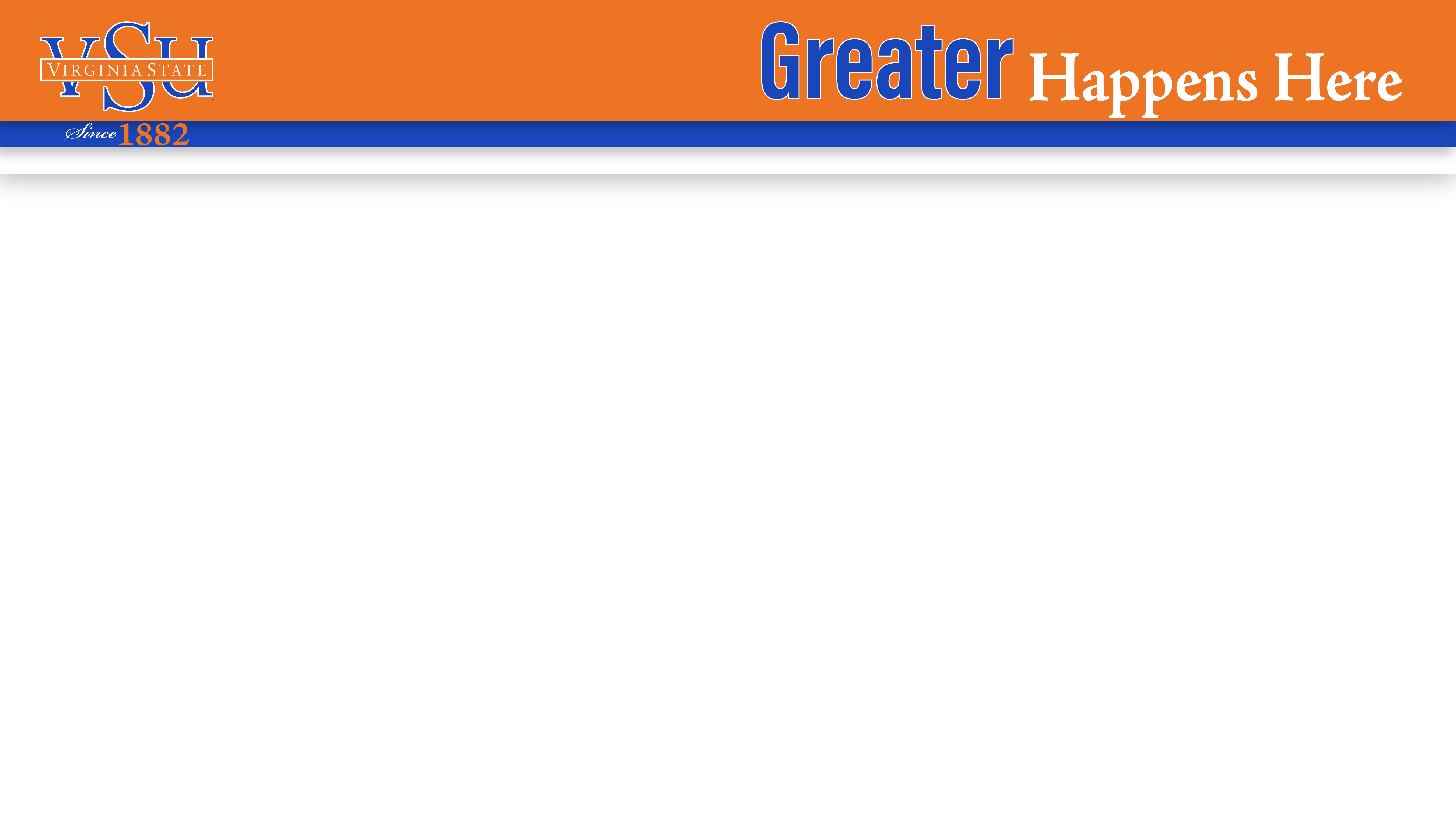 QUESTIONS?